"Problemi e opportunità per l‘Industria Chimica dal trasporto ferroviario"
Bernardo Sestini
Vice-Presidente Federchimica

Roma, 26 settembre 2017
Struttura della 
presentazione
L‘Industria Chimica e il trasporto ferroviario
2
La Logistica è un fattore strategico per Industria Chimica…
Ripartizione % delle modalità di trasporto
Incidenza % dei Costi sul Conto Economico
Mld di € di fatturato
3
Fonte: Federchimica, ISTAT, Prometeia
… con un ruolo non ancora sviluppato del traffico ferroviario
% sul totale 
trasporto chimico
16,8
Abolizione traffico diffuso
Aumento burocrazia
Germania
4
Fonte: Federchimica, ISTAT, EUROSTAT
Struttura della presentazione
L'industria chimica e il trasporto ferroviario

 I principali problemi emersi
5
Il trasporto su ferrovia non è ancora sviluppato in Italia, secondo un’indagine di circa 100 managers
Mld di ton-km
trasportate 
su ferrovia, in Italia
Pochi scali
20,7
Costa più della strada
Pochi investimenti infrastrutturali
% merci pericolose
Raccordi non attivi
3,2
2016
Abolizione traffico diffuso
6
Fonte: ISTAT, Federchimica
5 principali problemi con conseguenze per la competitività dell‘Industria Chimica
Dopo 3 anni di lavoro con il MIT, il processo di semplificazione  è quasi concluso!
Amministrativi
Workshop ad hoc con il MIT con oltre 120 partecipanti!
Infrastrutturali
7
Struttura della presentazione
L'industria chimica e il trasporto ferroviario

Principali problemi emersi

Il ruolo proattivo di Federchimica
8
In 8 aree geografiche, con pochi interventi si potrebbe rilanciare il trasporto ferroviario…
Villadossola
Problemi di:
Bergamo
Raccordi
Scali
Pieve Vergonte
Volterra
Piombino
Spoleto
Follonica
Manfredonia
Napoli
9
Fonte: Federchimica
…4 Possibili Partenariati, Pubblico-Privati, potrebbero rendere preferibile il traffico ferroviario…
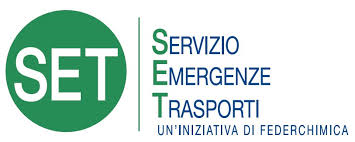 10
[Speaker Notes: Per supportare le Pubbliche Autorità negli incidenti nel trasporto di merci pericolose, dal 1998 un impegno concreto a supporto dei VVF]
Il Servizio Emergenze Trasporti – S.E.T.
Il S.E.T. è un Programma Volontario istituito da Federchimica nel 1998, con lo scopo di supportare le Pubbliche Autorità nella gestione e prevenzione delle Emergenze nel Trasporto su strada, per ferrovia, via mare, e nella Distribuzione dei Prodotti Chimici.
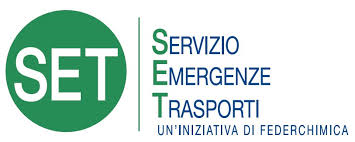 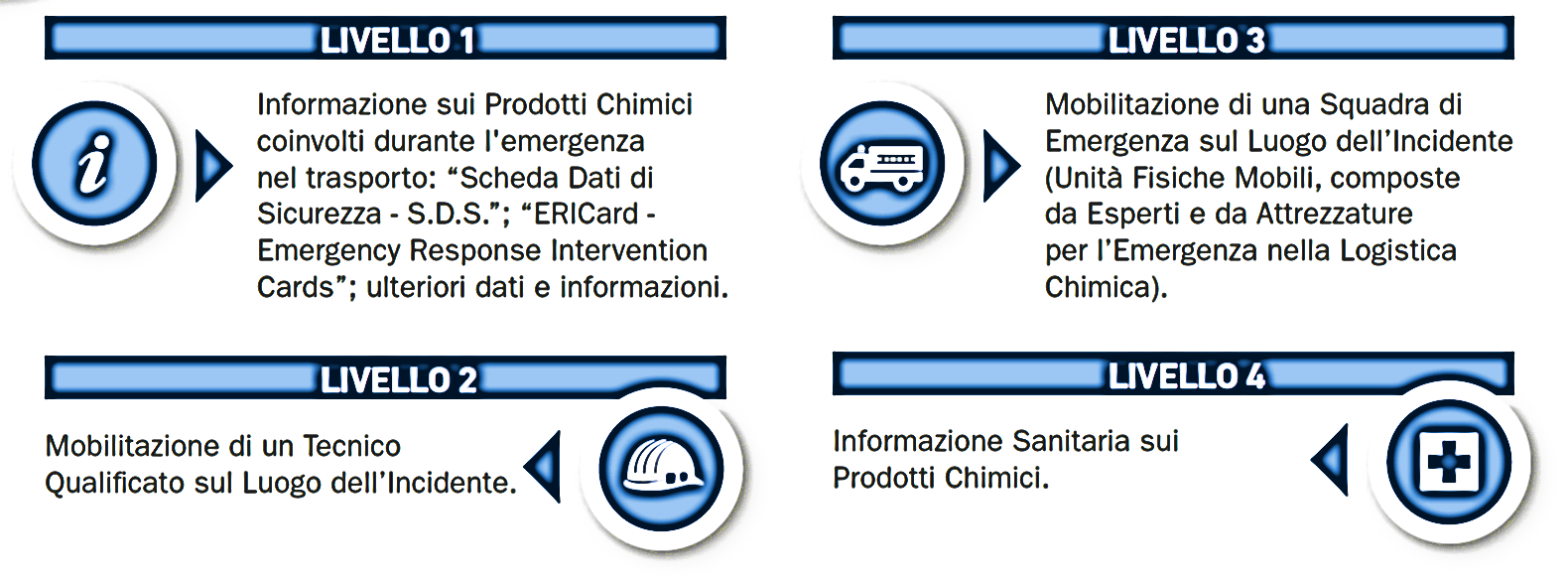 LINEA VERDE
Ulteriori vantaggi dell’adesione al S.E.T., nell’area della prevenzione:

Workshop Radar
Corsi di Formazione
Pubblicazioni 
Transperanto
11
…4 Possibili Partenariati, Pubblico-Privati, potrebbero rendere preferibile il traffico ferroviario…
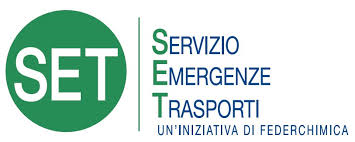 10
[Speaker Notes: Per supportare le Pubbliche Autorità negli incidenti nel trasporto di merci pericolose, dal 1998 un impegno concreto a supporto dei VVF]
… soprattutto dal punto di vista organizzativo
Brindisi, Firenze, Milano, Napoli, Siracusa, Trento
12
[Speaker Notes: Per supportare le Pubbliche Autorità negli incidenti nel trasporto di merci pericolose, dal 1998 un impegno concreto a supporto dei VVF]
Struttura della presentazione
L'industria chimica e il trasporto ferroviario

I principali problemi emersi

Il ruolo proattivo Federchimica

L'impatto del "4.0"
13
Il "4.0" può aprire nuove opportunità di affari
14
Struttura della presentazione
L'industria chimica e il trasporto ferroviario

I principali problemi emersi

Il ruolo proattivo Federchimica

L'impatto del 4.0

Conclusioni
15
Conclusioni
L'Industria Chimica è fortemente orientata a rilanciare il trasporto ferroviario, perché l’indice di l’incidentalità è inferiore rispetto alla strada; 

Non si può agevolare solo il trasporto multimodale, ma occorre incentivare anche il Trasporto Ferroviario puro, con la riapertura dei raccordi esistenti e la messa in sicurezza di quelli ancora attivi;

Occorre organizzare un Tavolo Permanente di confronto fra Federchimica e gli Stakeholders, dedicato alle merci pericolose, come previsto anche dalla "Proposta di Legge Oliaro", ancora in discussione;

Sono fondamentali le partnerships collegate con l’Europa.
16
[Speaker Notes: (solo 122 gli incidenti ferroviari (sia passeggeri che merci) contro gli oltre 20.000 della strada coinvolgenti veicoli commerciali e 250 quelli coinvolgenti le merci pericolose)]
Grazie dell’attenzione